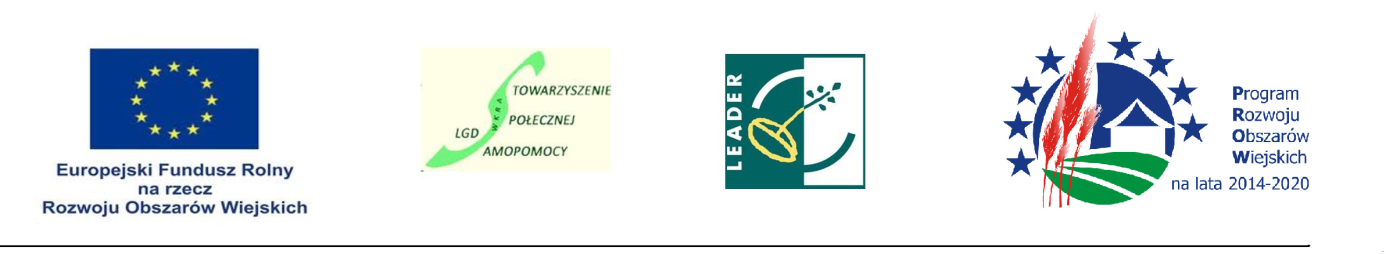 Stowarzyszenie Społecznej Samopomocy – Lokalna Grupa Działania  kryteria wyboru operacji na rozwój przedsiębiorczości
Mława
 13 października 2016 r.
Obszarowy zakres oddziaływania LSR
wszystkie gminy powiatu żuromińskiego,
Miasto i Gmina Lidzbark,
Miasto i gmina Glinojeck,
Pięć gmin powiatu mławskiego: Lipowiec Kościelny, Radzanów, Strzegowo, Szreńsk i Wiśniewo
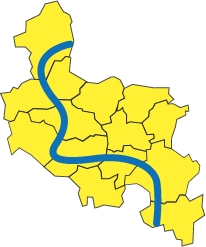 Przedsiębiorczość - typy operacji w ramach LSR
Podejmowanie działalności gospodarczej – premia 60 tys. zł

Rozwój istniejących przedsiębiorstw oraz tworzenie miejsc pracy – 60 tys. zł średnio na jedno miejsce pracy nie więcej niż 300 tys. 

Uruchomienie działalności gospodarczej w zakresie branży turystycznej – 50 tys. zł

Utworzenie inkubatora przetwórstwa produktów rolnych – 400 tys. zł
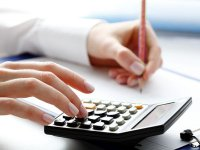 Lokalne kryteria wyboru operacji
Podejmowanie działalności gospodarczej 
Innowacyjność operacji  (technologiczna lub organizacyjna) - pkt. 0 -  5 - 10
Nieobowiązkowy wkład własny w kosztach operacji – pkt.  0 – 5 - 10
Udział w konsultacjach, szkoleniach oraz korzystanie z doradztwa – pkt. 0 - 5
Wykorzystanie  lokalnych produktów rolnych jako podstawa realizacji operacji – pkt. 0 - 10
Komplementarność operacji z innymi przedsięwzięciami na obszarze LGD – pkt. 0 – 5 - 10
Tworzenie zielonych miejsc pracy (działalność przyjazna środowisku naturalnemu) – pkt. 0 - 10
Operacja jest realizowana przez osobę z  grupy defaworyzowanej 
(długotrwale bezrobotni, niepełnosprawni, osoby poniżej 30 roku życia, 
osoby powyżej 50 roku życia) – 0 - 15
Lokalne kryteria wyboru operacji
Rozwój  działalności gospodarczej poprzez tworzenie nowych miejsc pracy
Innowacyjność operacji – pkt. 0 – 5 - 10
wkład własny jest wyższy od minimalnego (30 %) – pkt. 0 – 5 - 10
Wpływ operacji na poprawę sytuacji na lokalnym rynku pracy (więcej niż jedno miejsce pracy) – pkt. 0 - 5
Udział w konsultacjach, szkoleniach oraz korzystanie z doradztwa – pkt. 0 - 5
Komplementarność operacji z innymi przedsięwzięciami na obszarze LSR – pkt. 0 – 5 -  10
Tworzenie zielonych miejsc pracy – pkt. 0 – 5 - 10
Operacja zakłada zatrudnienie osób z grup defaworyzowanych – pkt. 0 – 5 - 10
Wykorzystanie lokalnych produktów rolnych jako podstawa realizacji operacji – pkt. 0 – 10
          maksymalna liczba  pkt. dla obu typów operacji - 70, minimalna liczba pkt. - 35
Lokalne kryteria wyboru operacji
Inkubator przetwórstwa produktów rolnych – kryteria w zakresie rozwoju działalności gospodarczej poprzez tworzenie nowych miejsc pracy

Uruchomienie działalności gospodarczej w zakresie branży turystycznej
Wpływ operacji na realizację celów LSR (premiowany więcej niż jeden cel) – 0 - 10
Innowacyjność operacji – 0 – 5 - 10
Racjonalność wydatkowania środków publicznych - deklarowanie wkładu własnego 0 – 5 - 10
Trwałość operacji – 0 – 5 - 10
Udział w konsultacjach, szkoleniach oraz korzystanie z doradztwa – 0 - 5
Pozytywny wpływ operacji  na poprawę stanu środowiska naturalnego  lub klimatu obszaru na którym wdrażana jest LSR – 0 - 5
Wpływ operacji na poprawę atrakcyjności turystycznej obszaru LGD – 0 - 5
Miejsce realizacji operacji (premia dla operacji realizowanych w miejscowościach o liczbie mieszkańców poniżej 5 tysięcy) – 0 - 5
Oddziaływanie operacji na poprawę sytuacji grup defaworyzowanych (osoby niepełnosprawne, długotrwale bezrobotni, poniżej 30 roku życia, 50 plus) – 0 – 5 - 10
Komplementarność operacji z innymi przedsięwzięciami – 0 – 5 - 10
Uspołecznienie operacji (w realizację operacji zaangażowane są  różne grupy społeczne) - 0 – 10
        maksymalna pkt. - 85, minimalna liczba pkt. - 42,5
Harmonogram konkursów na rozwój przedsiębiorczości
Podejmowanie  działalności gospodarczej – II półrocze 2016 
utworzenie miejsc pracy w istniejących przedsiębiorstwach – I półrocze 2017
inkubator przetwórstwa lokalnych produktów rolnych  - II półrocze 2017
 uruchomienie działalności gospodarczej w zakresie branży turystycznej – I półrocze  2018
 podejmowanie  działalności gospodarczej – I półrocze 2019
 utworzenie miejsc pracy w istniejących przedsiębiorstwach 
– I półrocze 2019
 zakładanie działalności gospodarczej – I półrocze 2022
utworzenie miejsc pracy w istniejących przedsiębiorstwach 
– I półrocze 2022
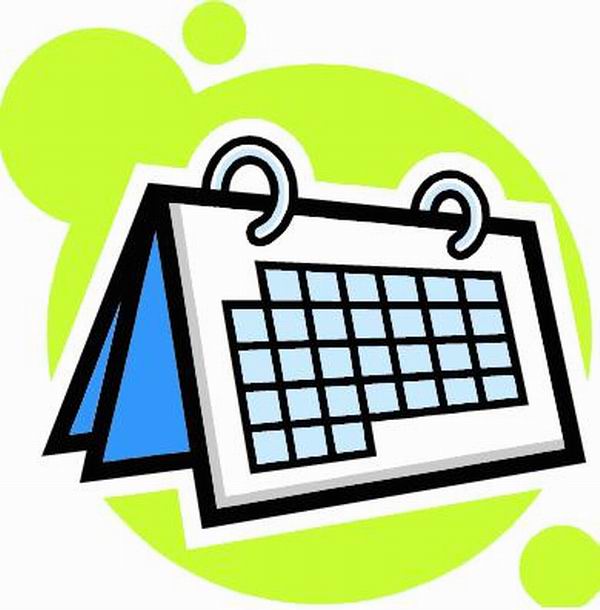 Stowarzyszenie Społecznej Samopomocy - Lokalna Grupa Działania
06-400 Ciechanów, ul. Śląska 1tel. (23) 672 13 79
info@ssslgd.pl; biuro@ssslgd.pl
Informacja dla Beneficjentów pomocy w ramach działania osi LEADER
Oferujemy bezpłatne doradztwo na terenie obszaru LGD w zakresie przygotowania wniosków o przyznanie pomocy w ramach osi 4 Leader
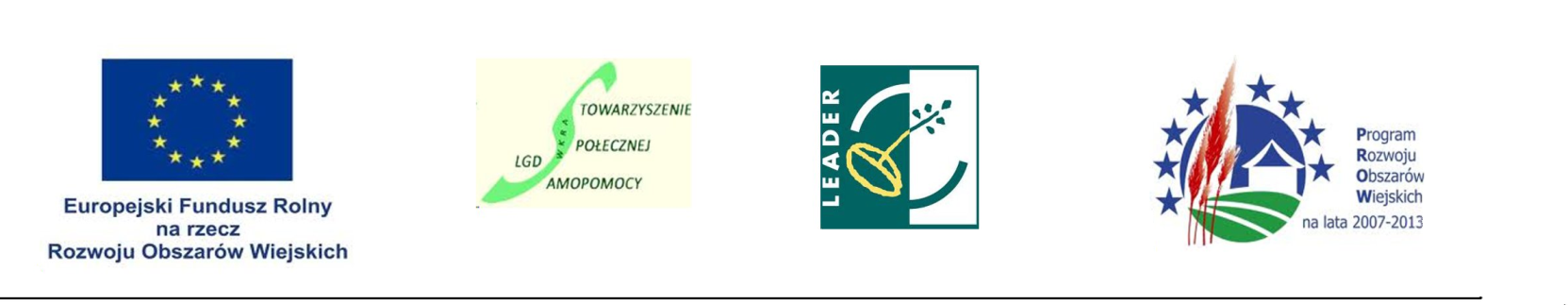 Dokument programowy (LSR), harmonogram konkursów oraz szczegółowe informacje i kryteria oceny operacji dostępne są na stronie www.ssslgd.pl 

                       Dziękuję za uwagę